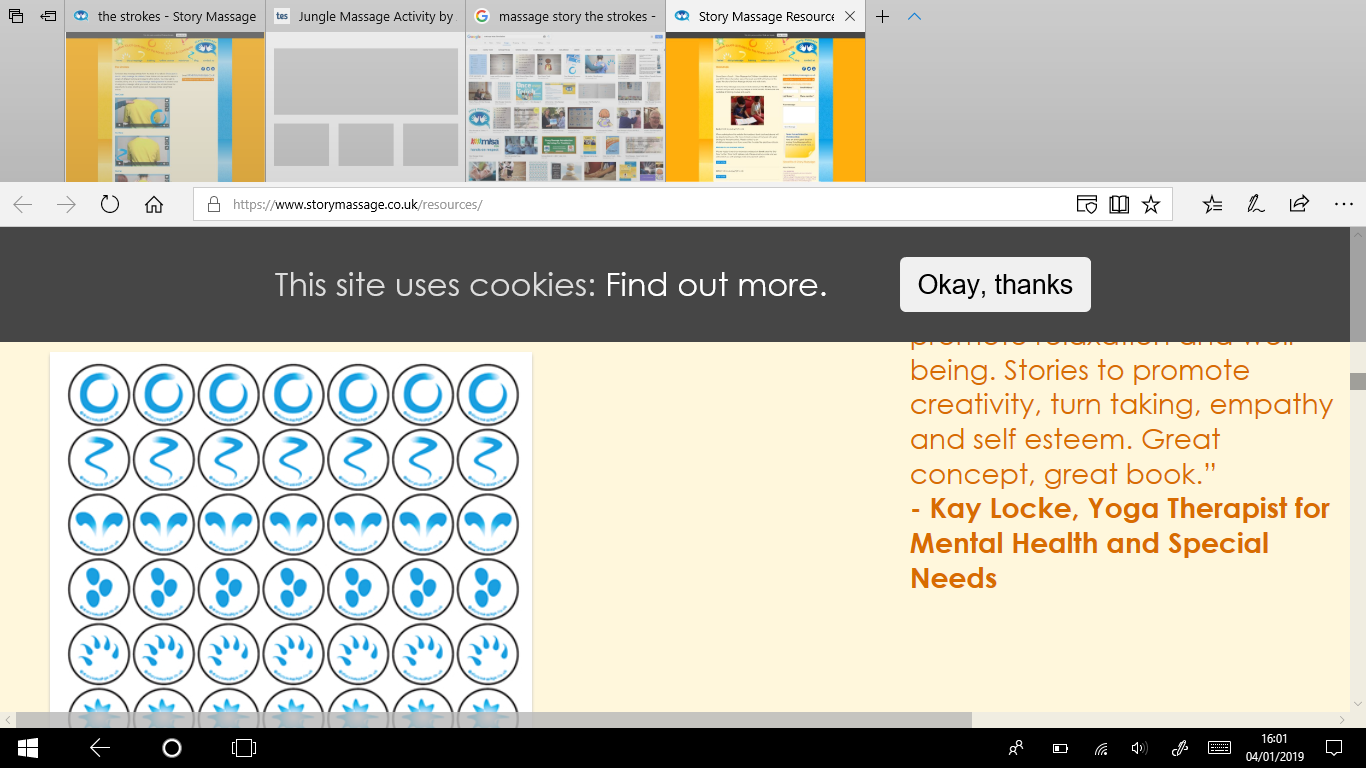 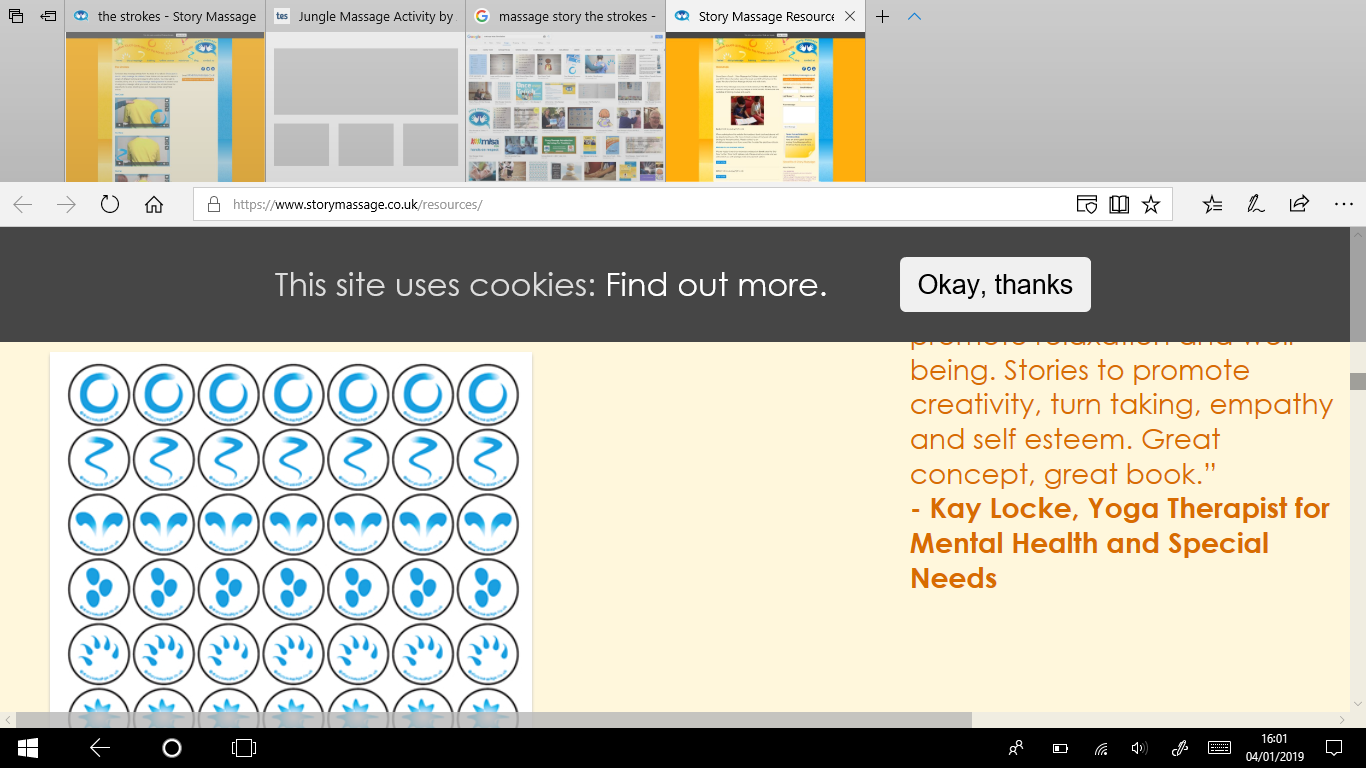 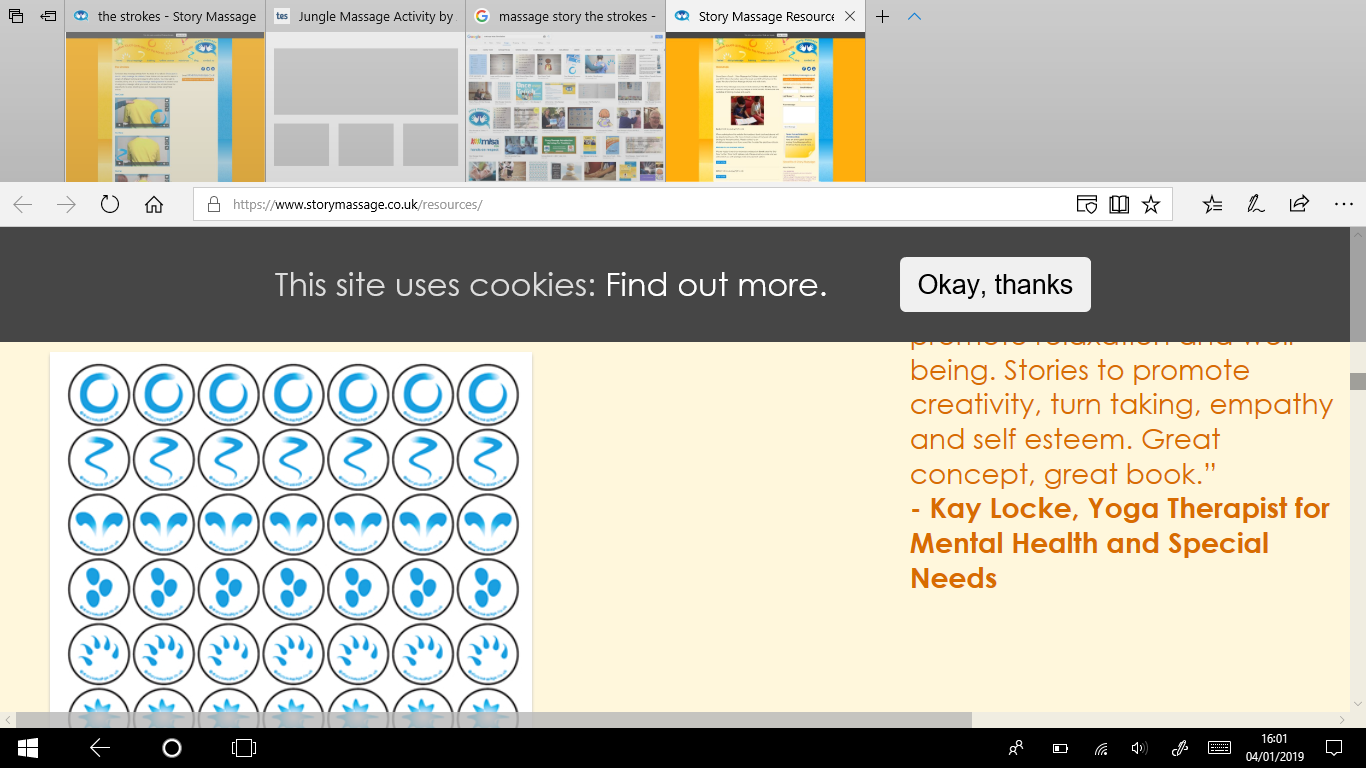 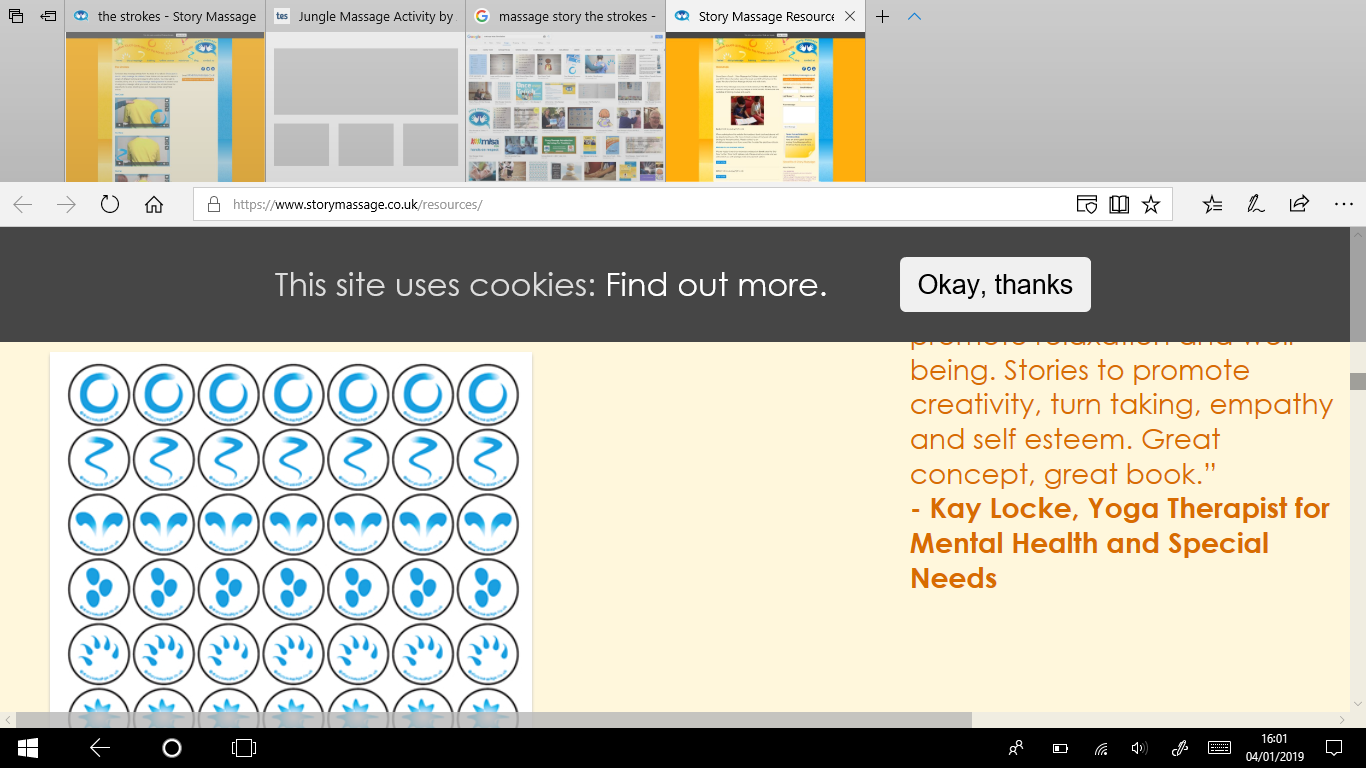 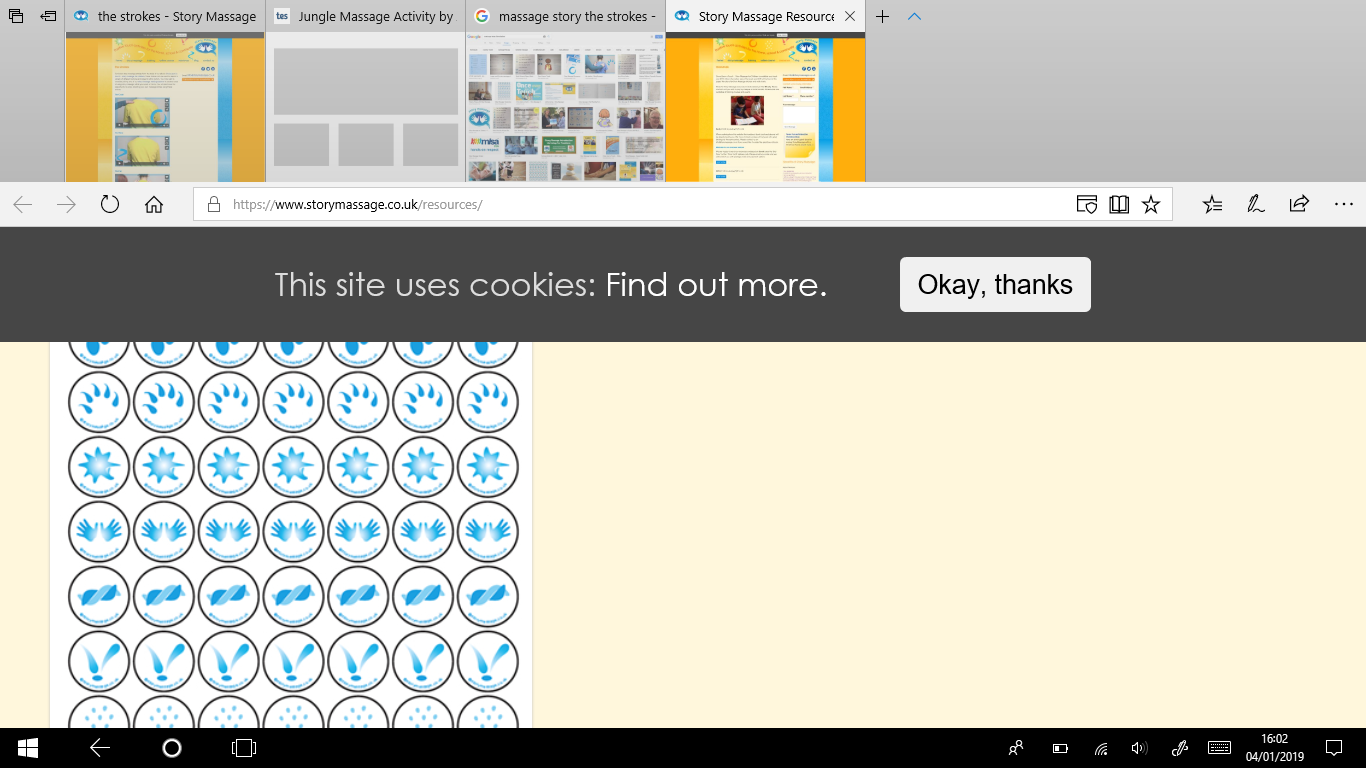 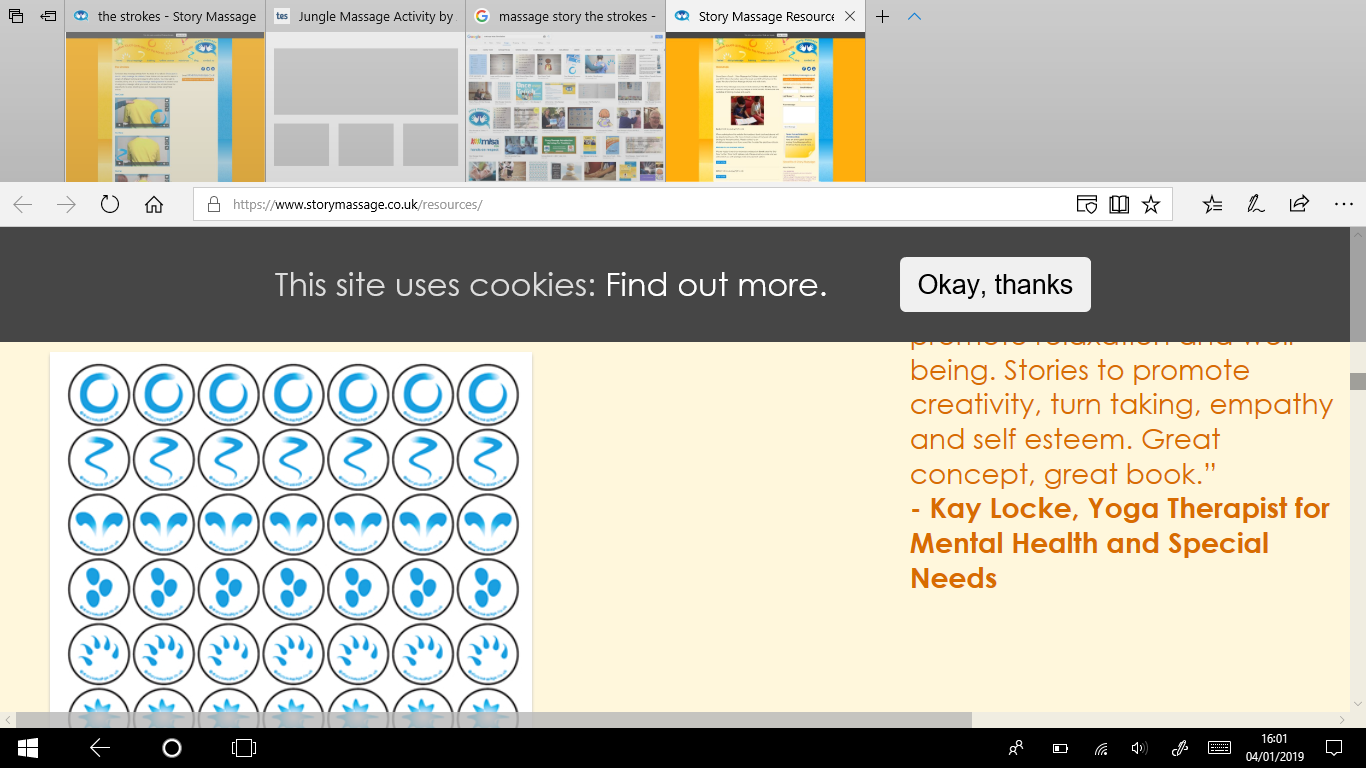 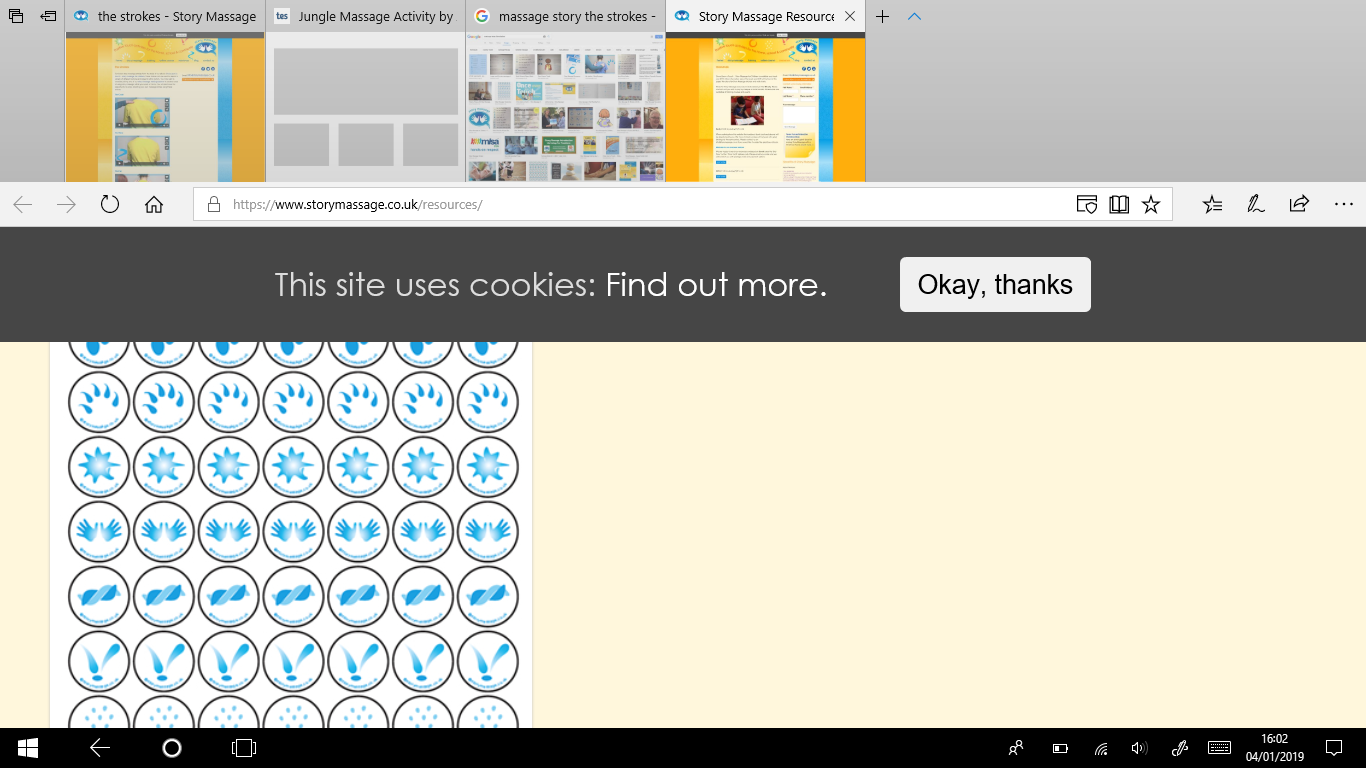 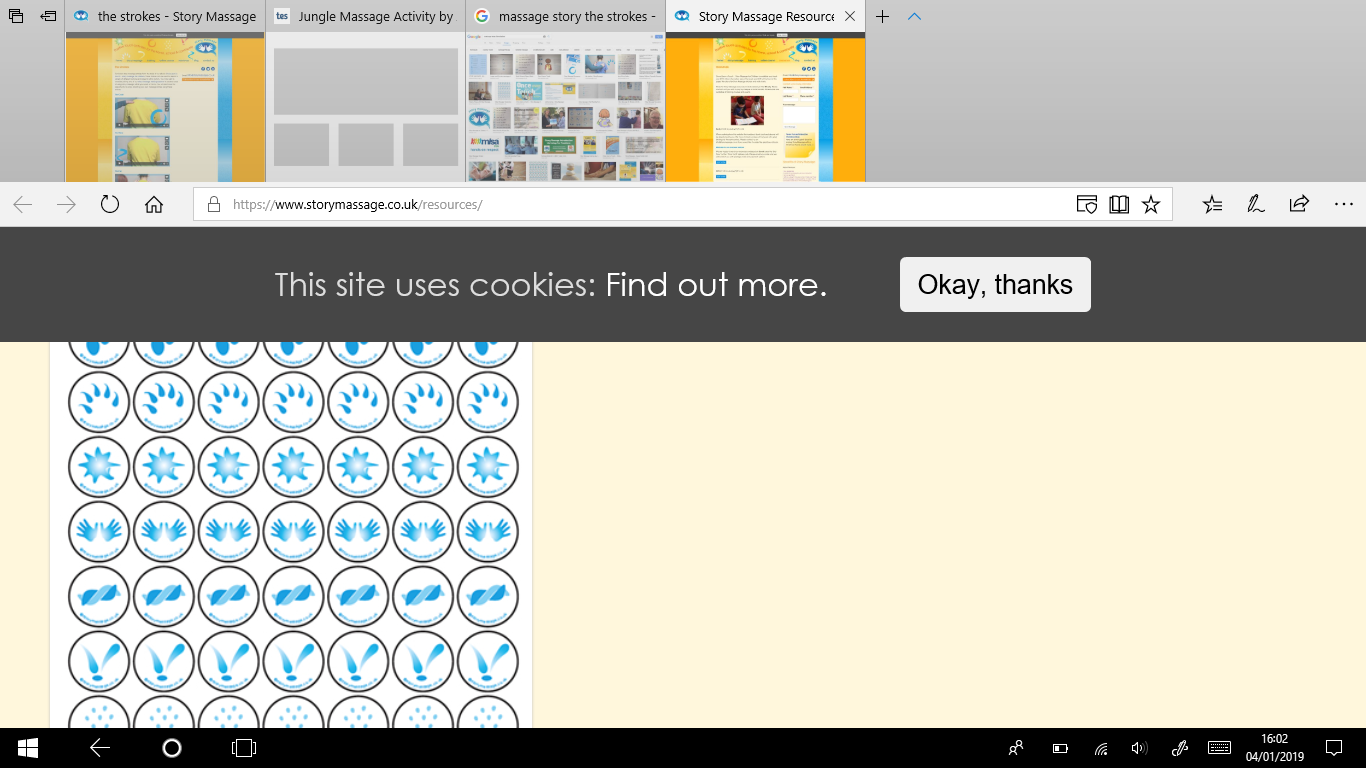 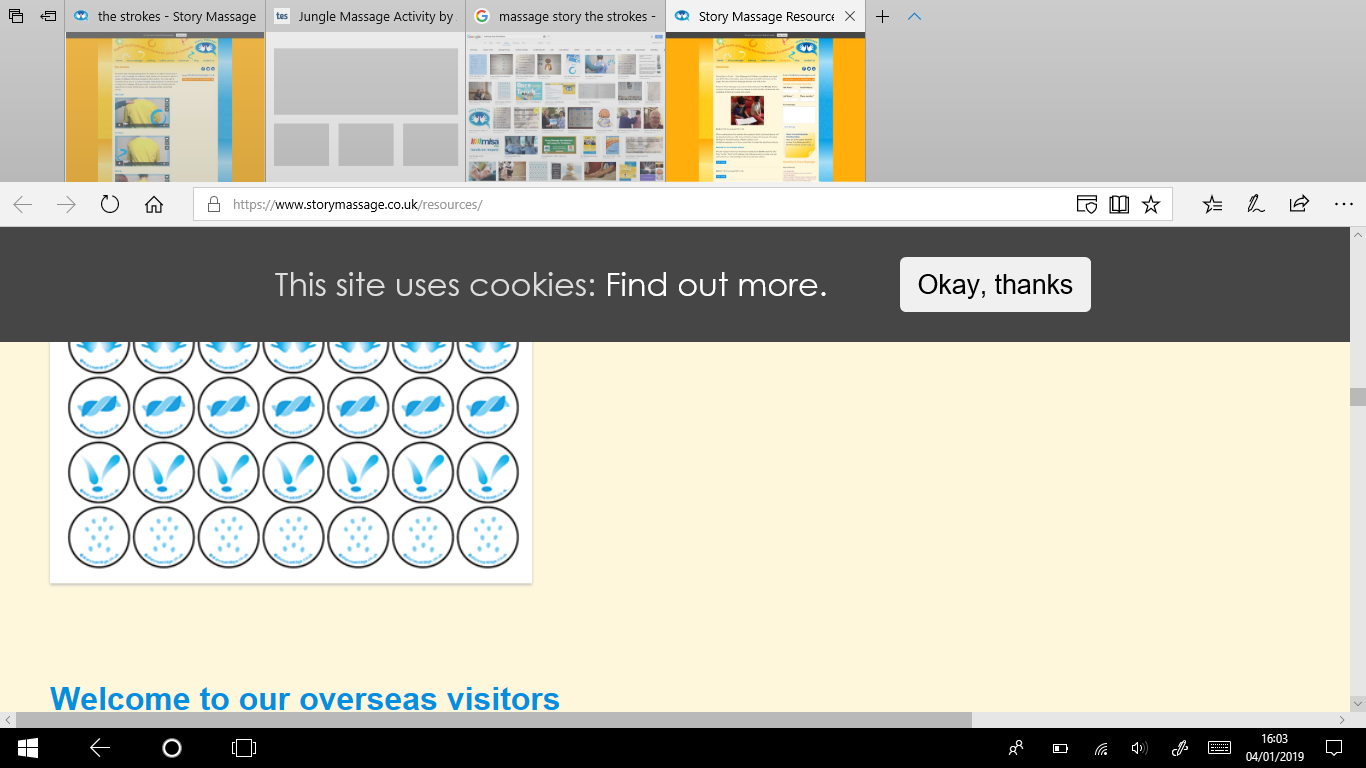 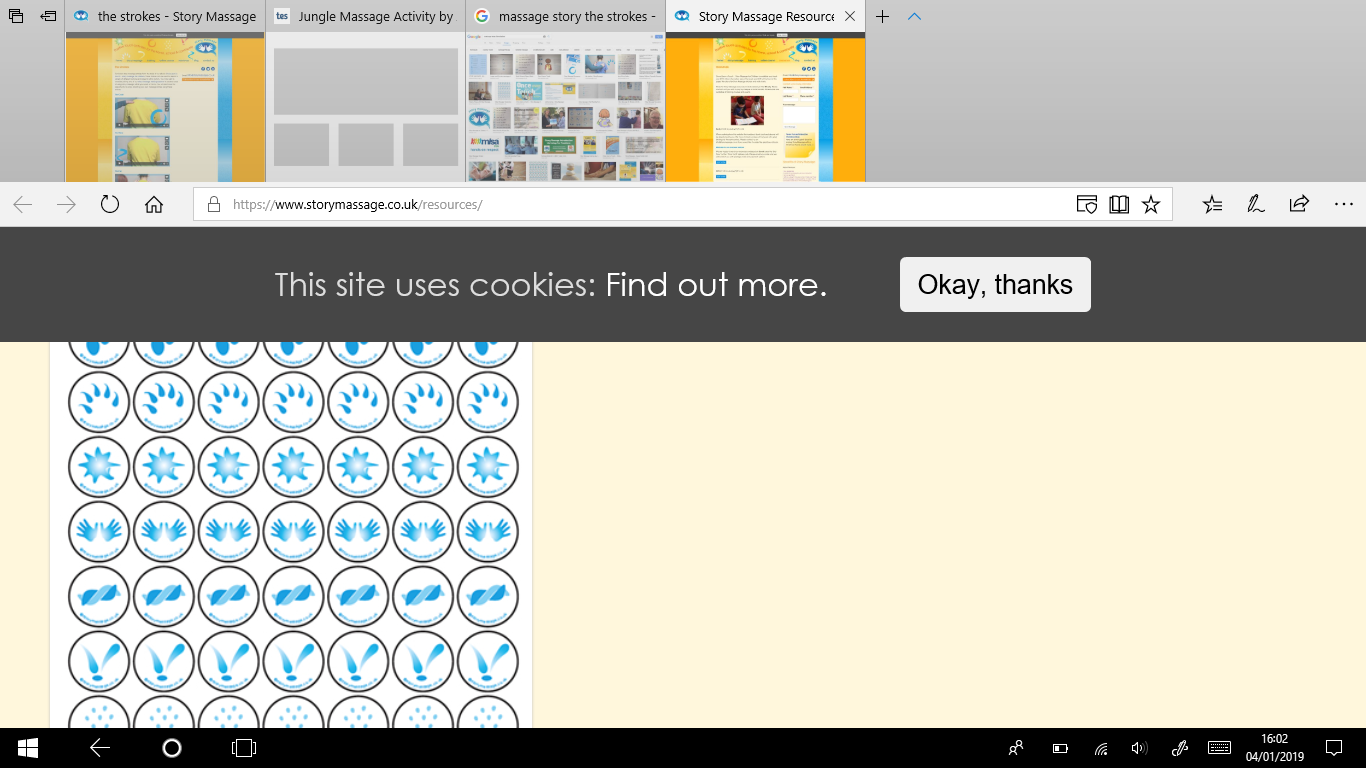 Tiddalick
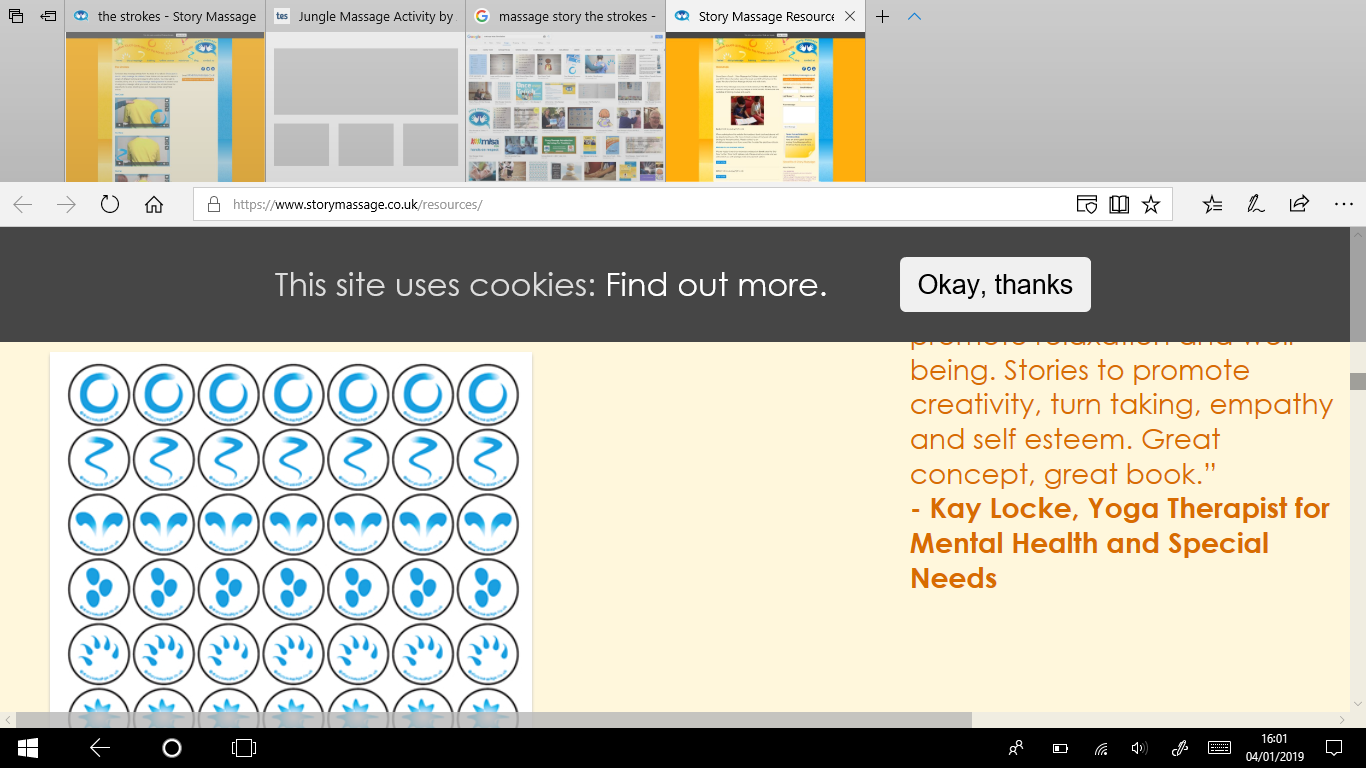 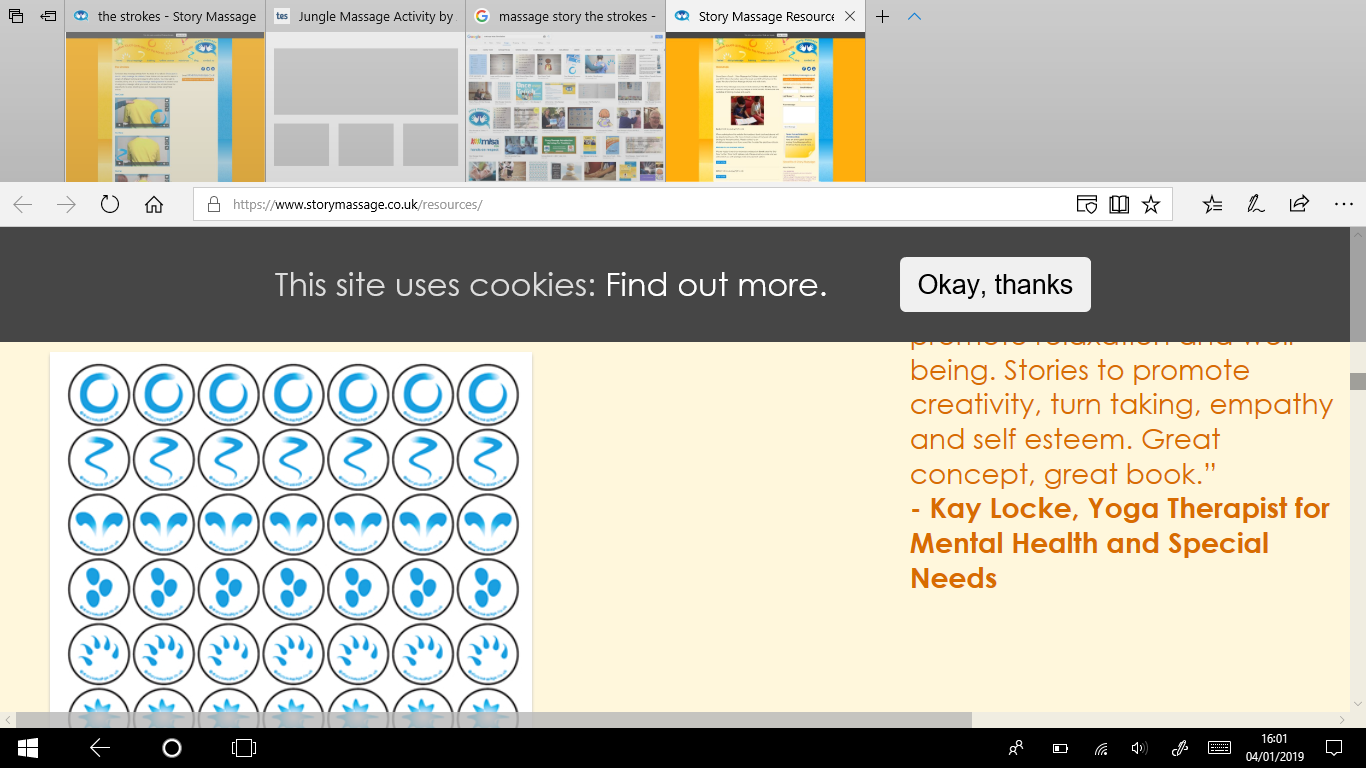 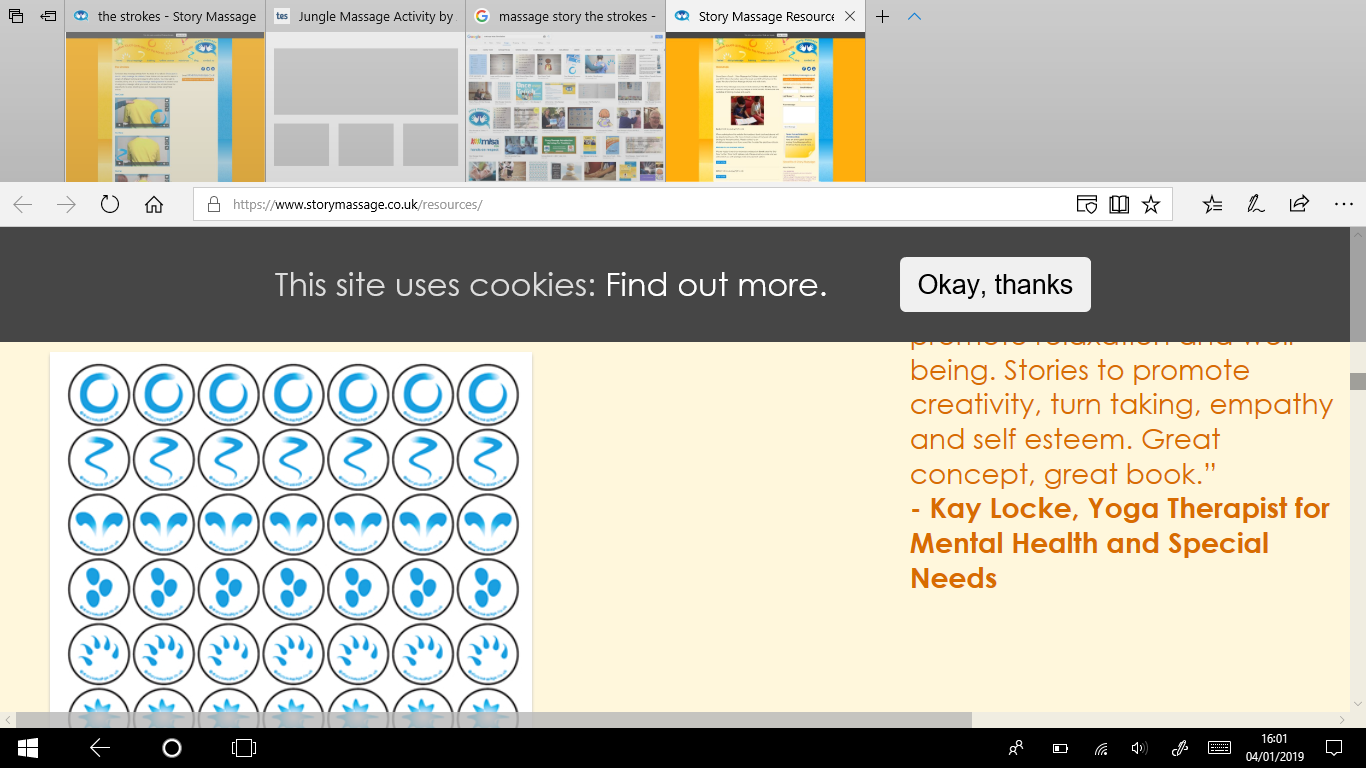 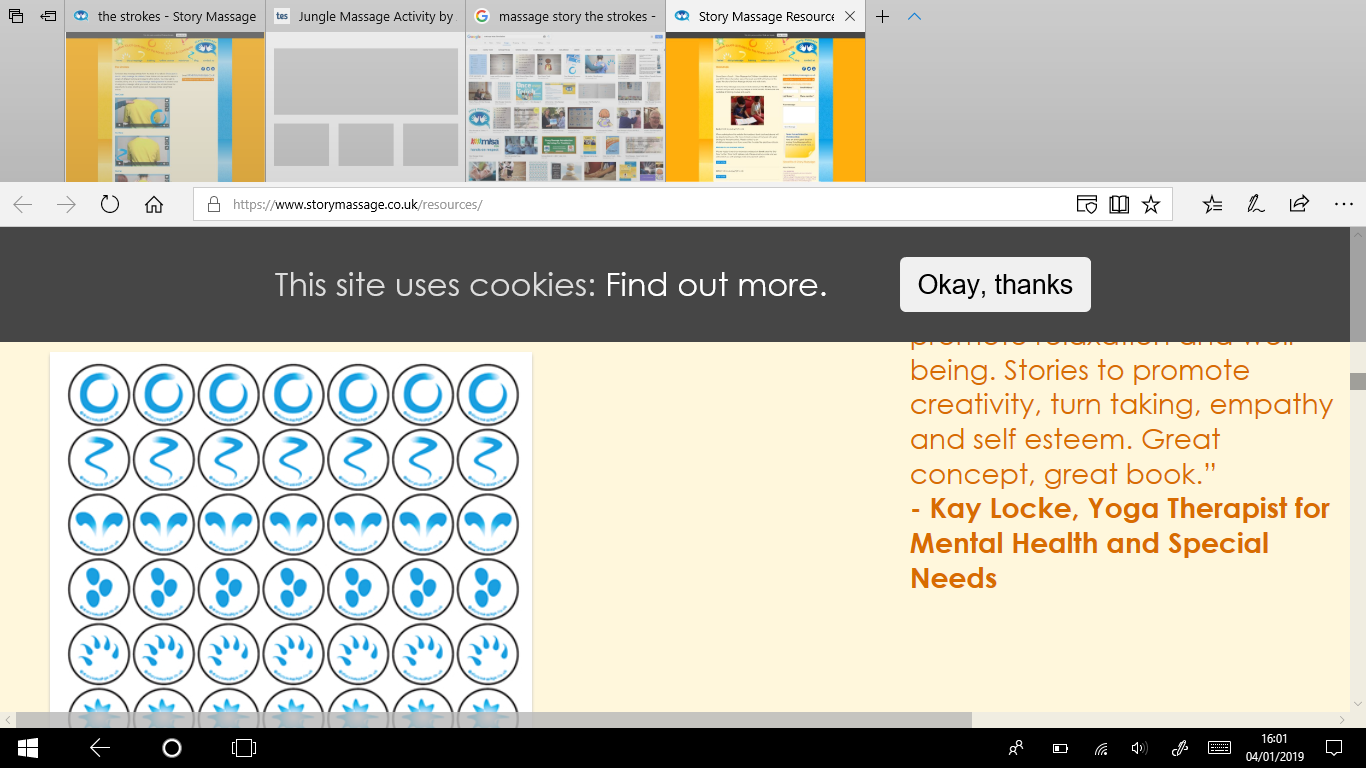 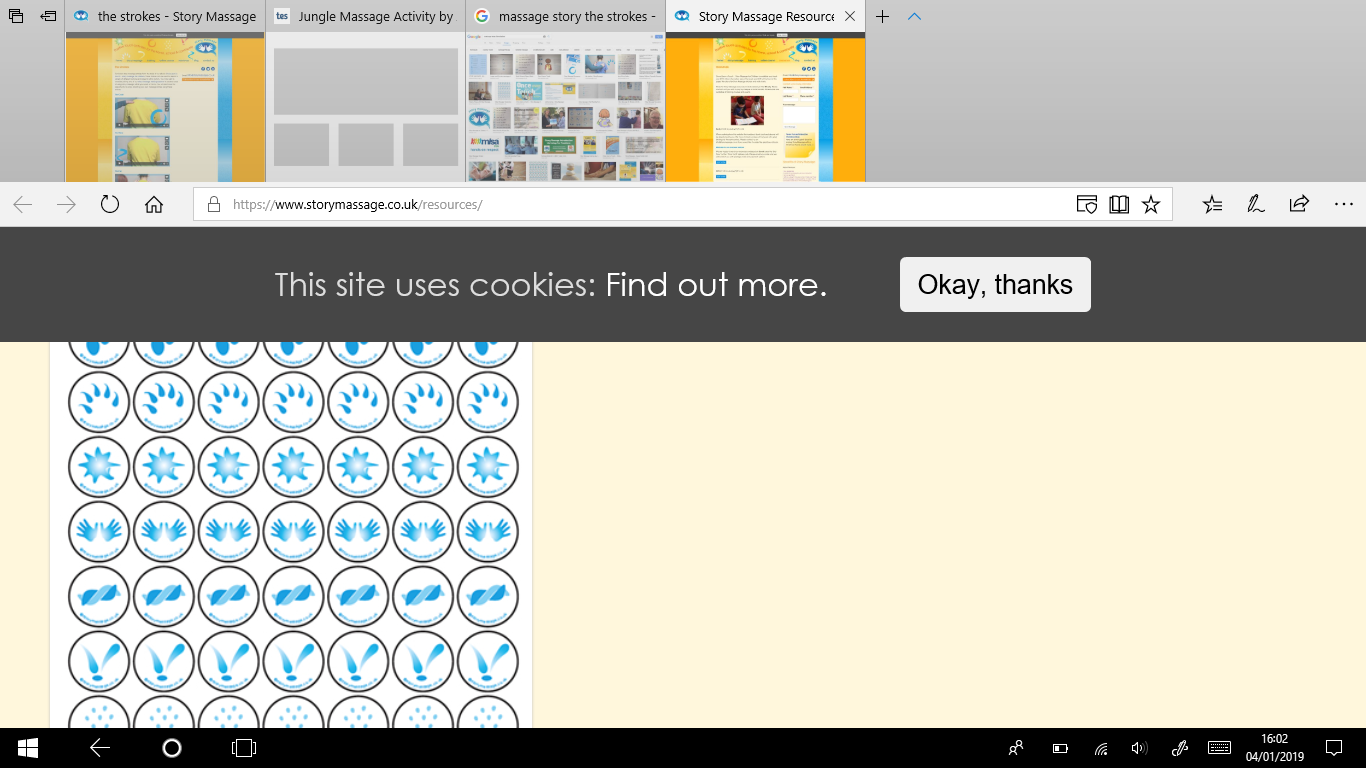 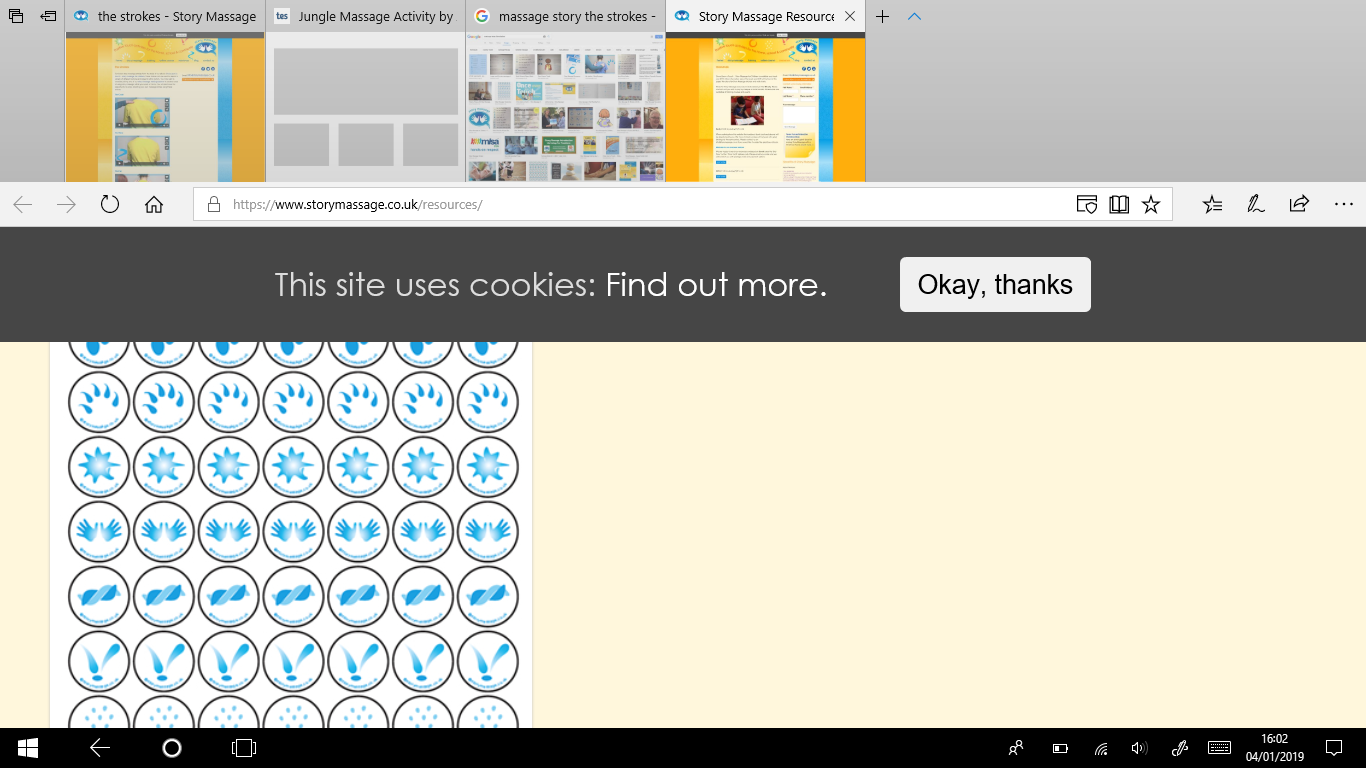 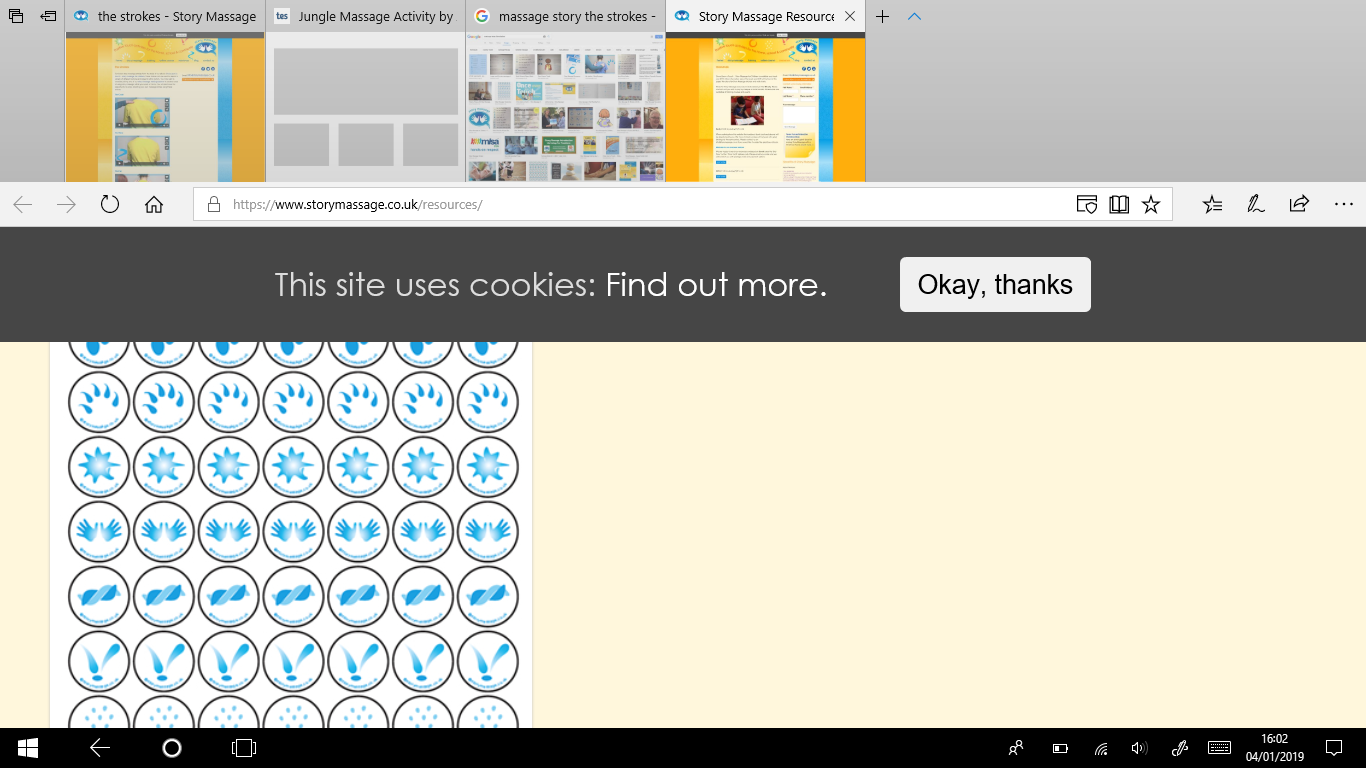 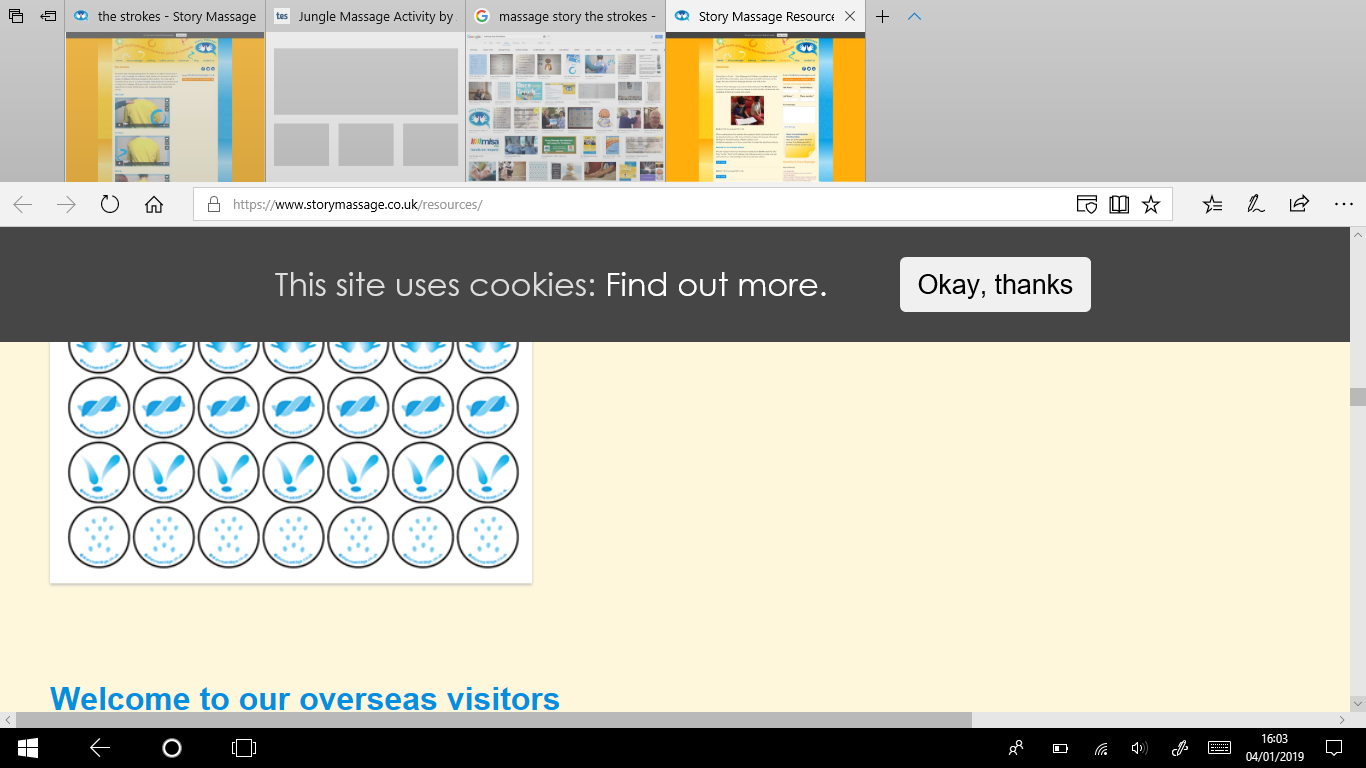 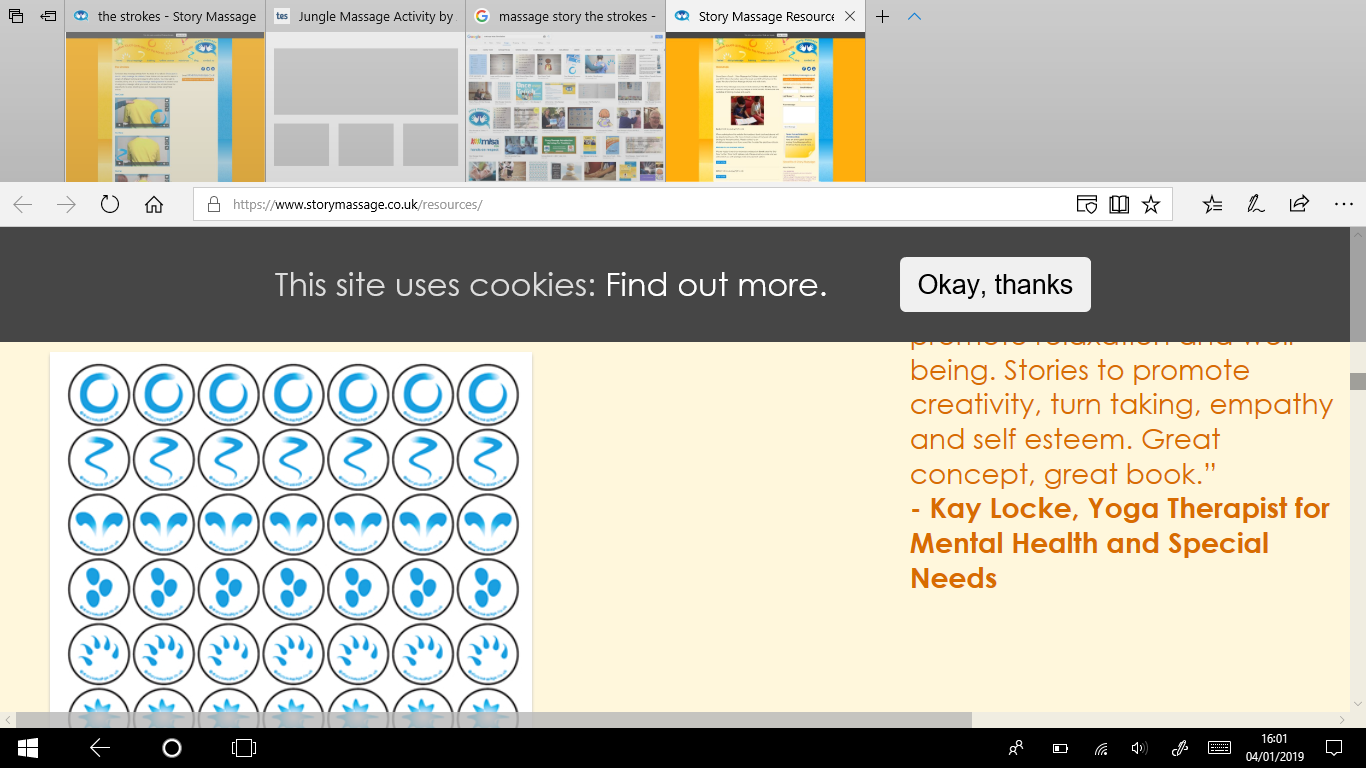 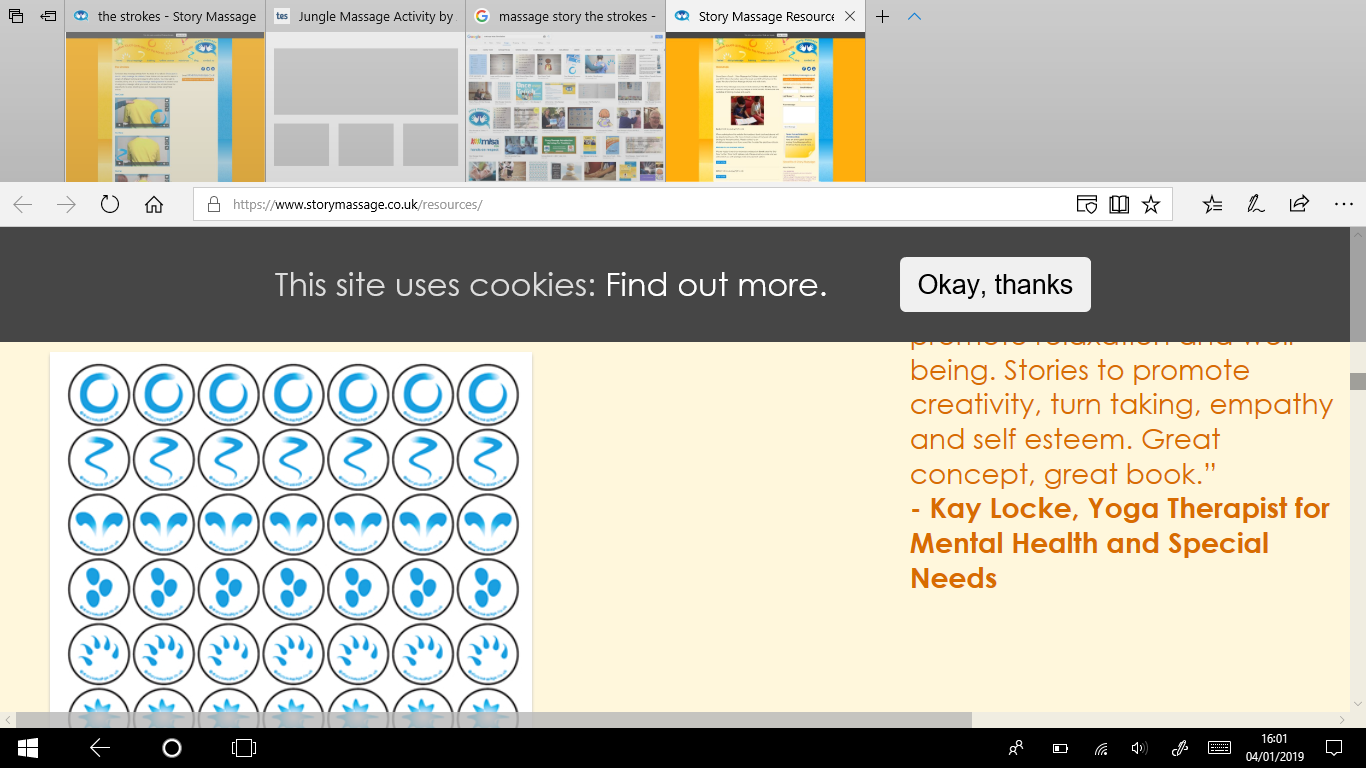 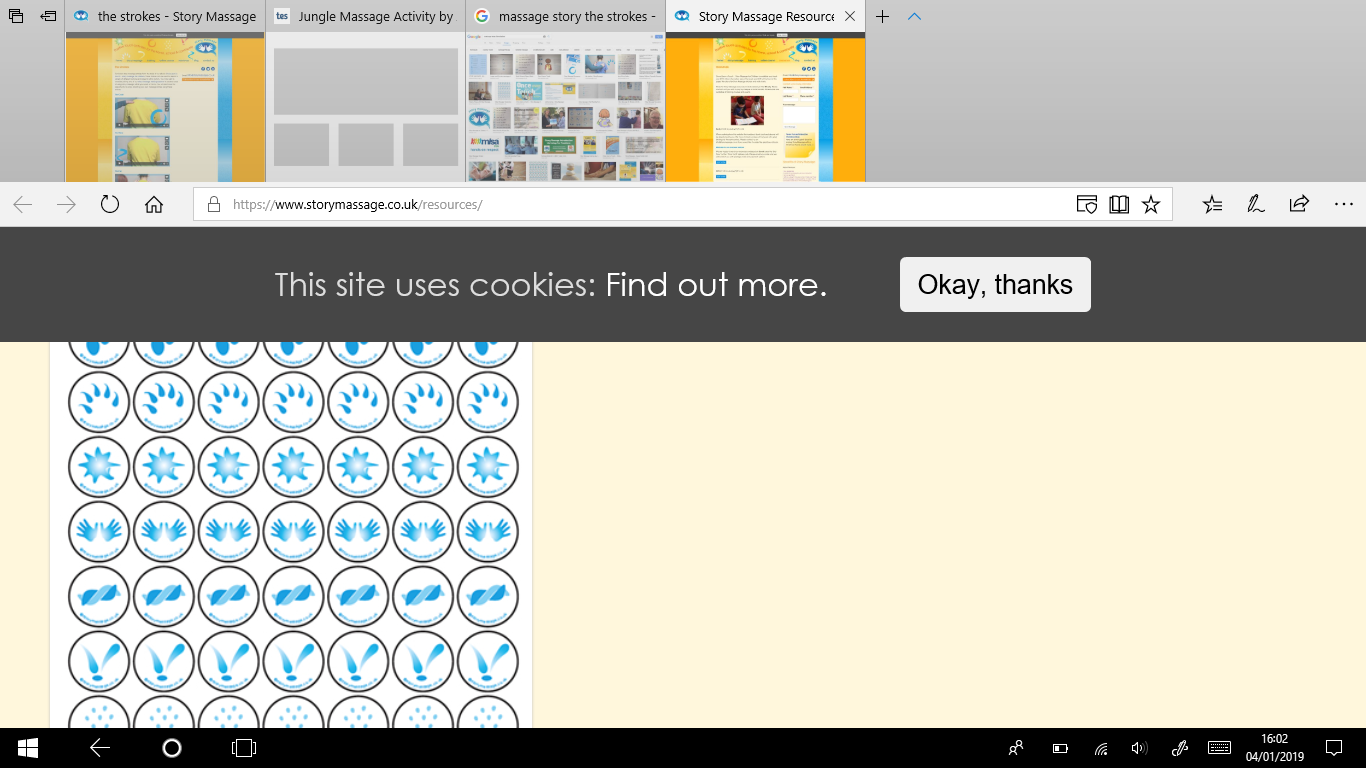